Spørreundersøkelse blant besøkende på turistinformasjon
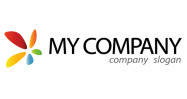 Grunnleggende informasjon
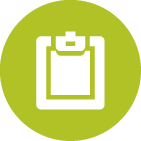 Navnet på spørreundersøkelsen
Spørreundersøkelse blant besøkende på turistinformasjon
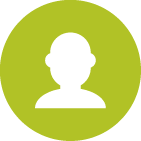 Forfatter
fsadf sadfas
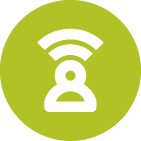 Språk
no
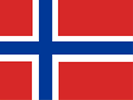 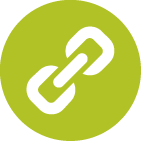 Spørreundersøkelsens nettadresse
https://www.survio.com/survey/d/Q3T1N7R2O9G4T6U9Q
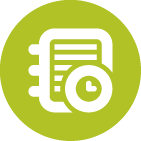 Første respons
20. 05. 2015
20. 05. 2015
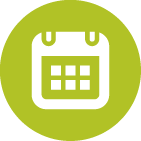 Varighet
1 dager
Besøkstallene
165
33
0
132
20%
Antall besøk
Antall fullført
Antall ugjennomførte
Vises bare
Generelt gjennomføringsgraden
Besøkshistorikk (20. 05. 2015 - 20. 05. 2015)
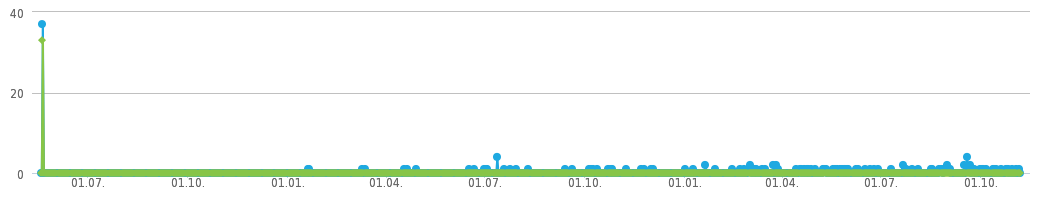 Antall besøk (165)
Antall fullført (33)
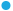 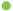 Besøkende totalt
Besøkskilder
Gjennomsnittstiden for å fylle ut undersøkelse
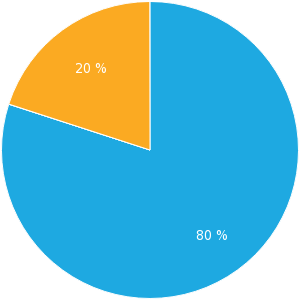 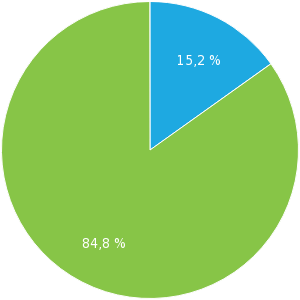 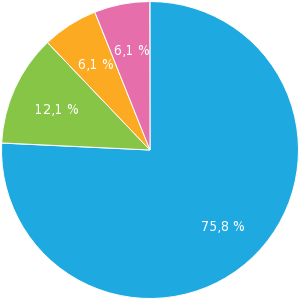 Bare vist (80 %) (0 %) (20 %)
E-postinvitasjoner (15.2 %)Direkte lenke (84.8 %)
<1  (75.8 %)1-2  (12.1 %)2-5  (6.1 %)5-10  (6.1 %)
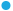 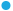 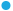 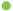 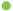 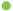 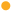 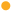 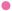 Besøker du turistinformasjonen/informasjonssenteret som
Flere svaralternativer, Svar 33x, Ubesvart 0x
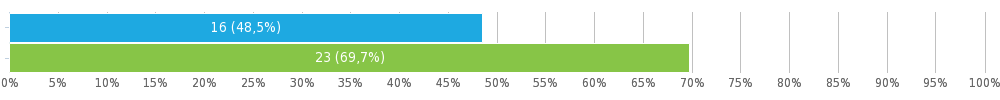 Vennligst velg din aldersgruppe
Ett svaralternativ, Svar 33x, Ubesvart 0x
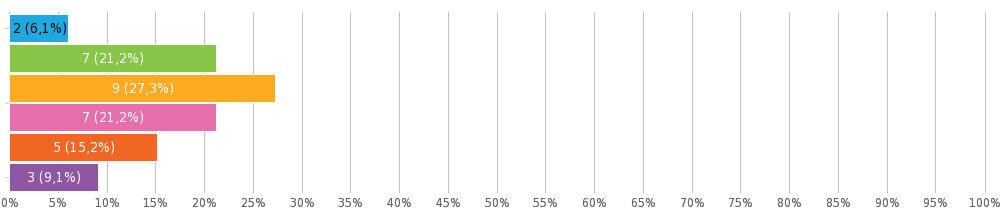 Hvor ofte besøker du turistinformasjonen/informasjonssenteret?
Ett svaralternativ, Svar 33x, Ubesvart 0x
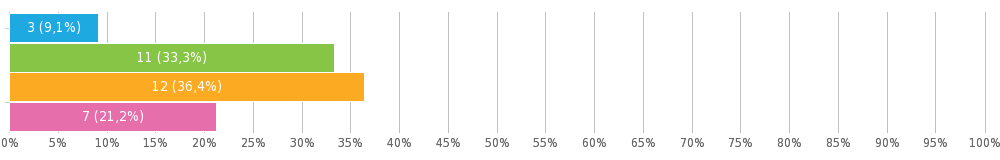 Hva er grunnen til at du besøkte informasjonssenteret? 1/2
Flere svaralternativer, Svar 33x, Ubesvart 0x
Hva er grunnen til at du besøkte informasjonssenteret? 2/2
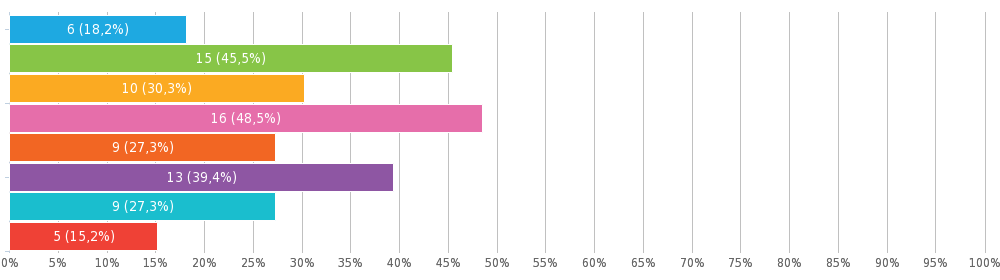 Hvor fornøyd er du med følgende?
Matrise med ett svaralternativ, Svar 33x, Ubesvart 0x
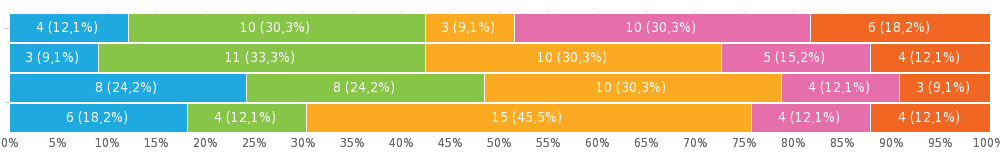 Fikk du all den informasjonen du trengte?
Ett svaralternativ, Svar 33x, Ubesvart 0x
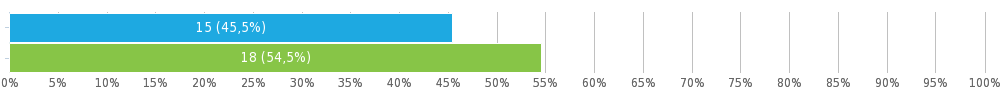 Har du noen sinne vært inne på hjemmesiden vår?
Ett svaralternativ, Svar 33x, Ubesvart 0x
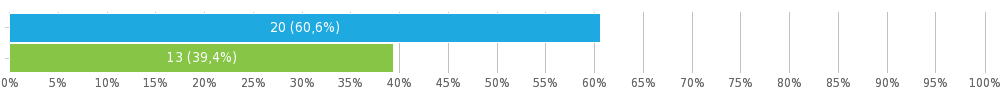 Fant du all informasjonen du trengte på hjemmesiden?
Ett svaralternativ, Svar 33x, Ubesvart 0x
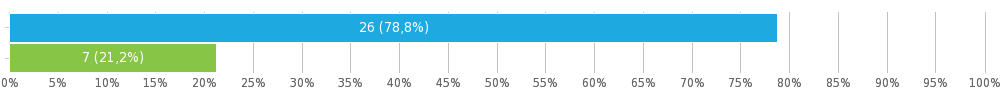 Mener du informasjonssenteret/turistinformasjonen er verdt å besøke?
Ett svaralternativ, Svar 33x, Ubesvart 0x
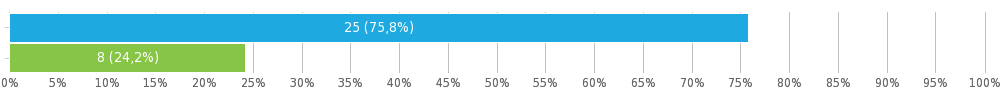 Hvordan vurderer du informasjonssenterets tilbud på en skala fra 1 til 10? 1/2
Stjernevurdering, Svar 33x, Ubesvart 0x
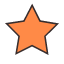 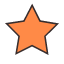 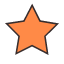 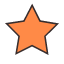 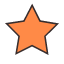 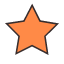 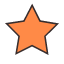 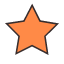 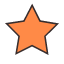 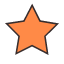 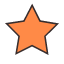 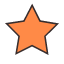 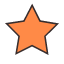 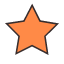 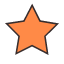 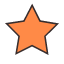 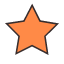 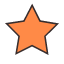 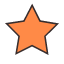 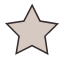 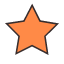 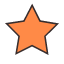 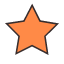 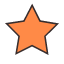 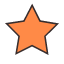 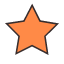 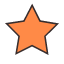 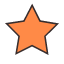 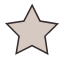 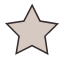 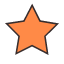 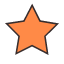 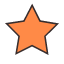 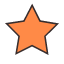 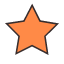 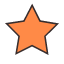 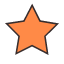 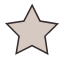 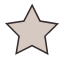 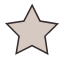 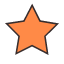 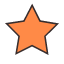 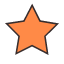 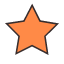 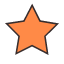 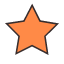 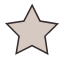 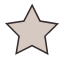 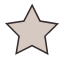 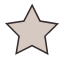 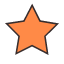 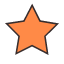 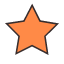 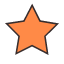 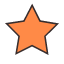 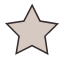 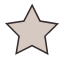 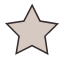 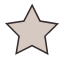 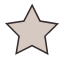 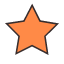 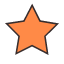 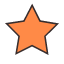 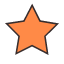 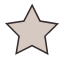 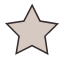 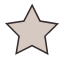 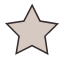 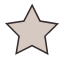 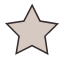 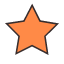 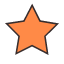 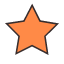 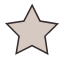 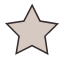 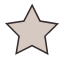 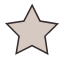 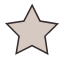 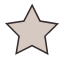 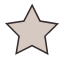 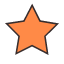 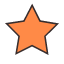 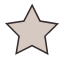 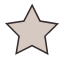 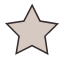 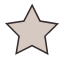 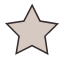 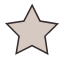 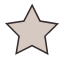 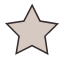 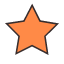 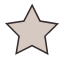 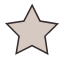 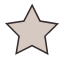 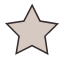 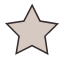 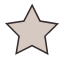 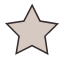 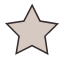 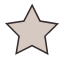 Hvordan vurderer du informasjonssenterets tilbud på en skala fra 1 til 10? 2/2
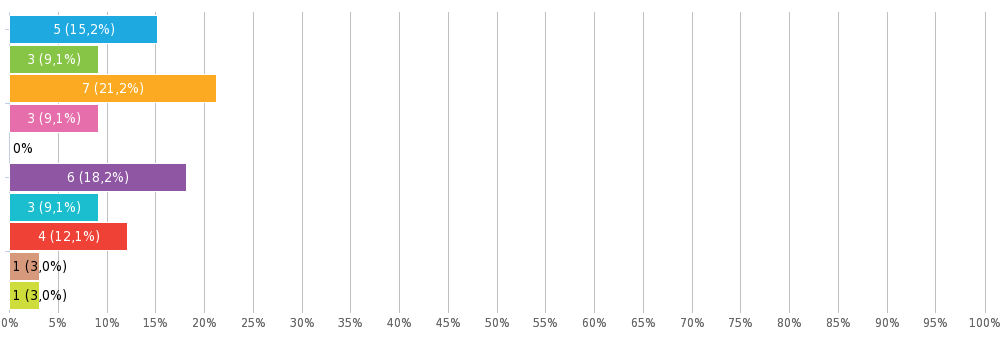